Alternativní způsoby stravování
Ing. Mgr. Veronika Pourová
Alternativní výživa
Jaké znáte alternativní výživové směry?
Co je to zdravá výživa
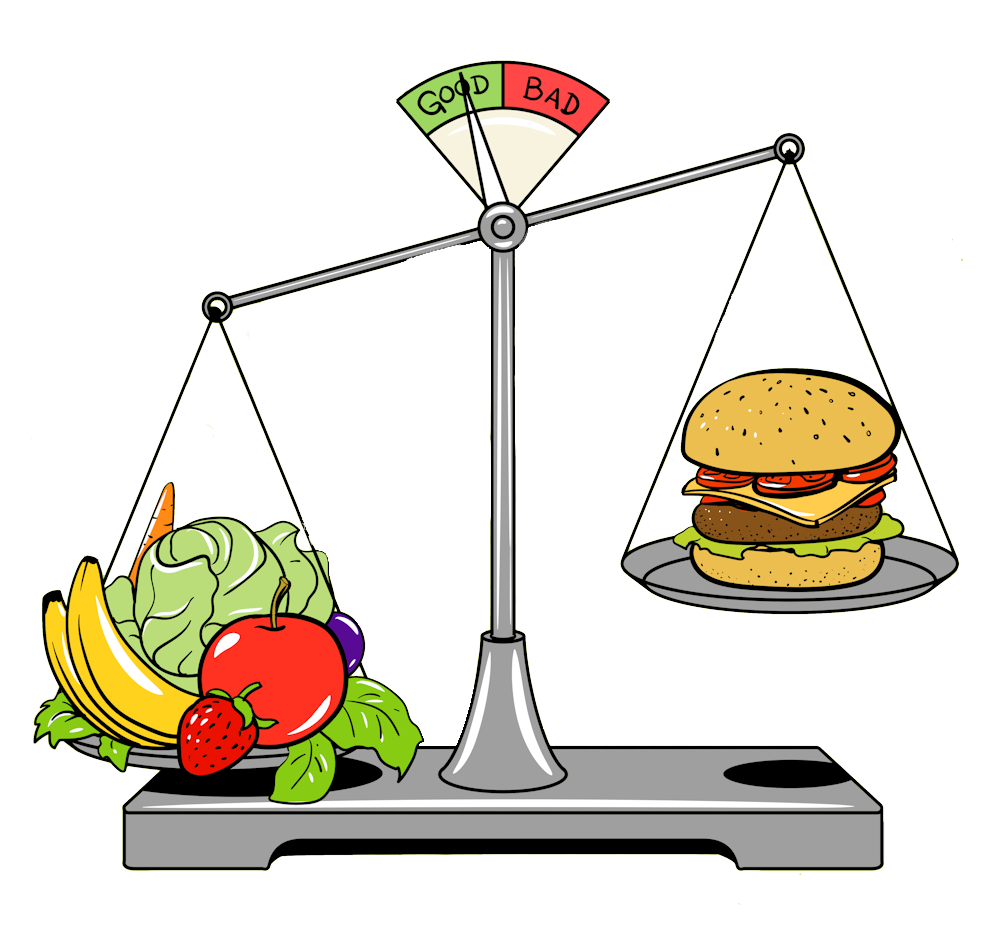 Neexistuje jasné vymezení 
Rozdělení potravin na zdravé a nezdravé
Diety, životní směry 
Kdo se zabývá výživou? 
Co potřebujete k tomu, abyste mohli radit lidem?
Co je to zdravá výživa
Může za obezitu cukr nebo tuk?
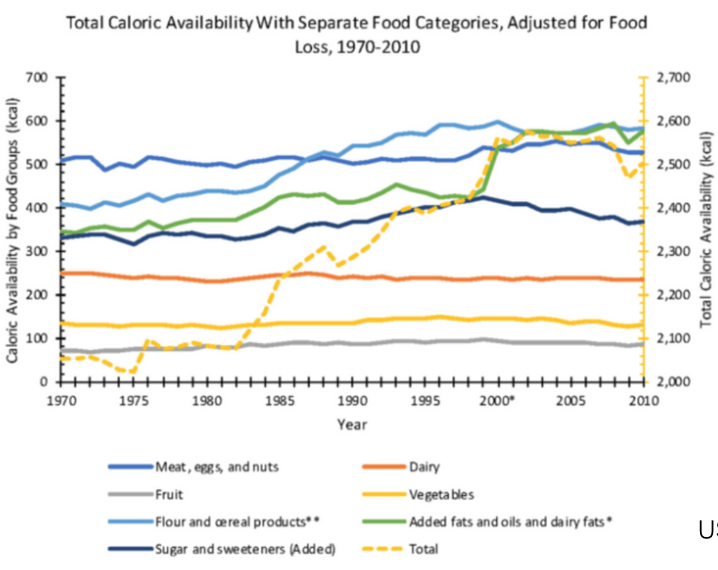 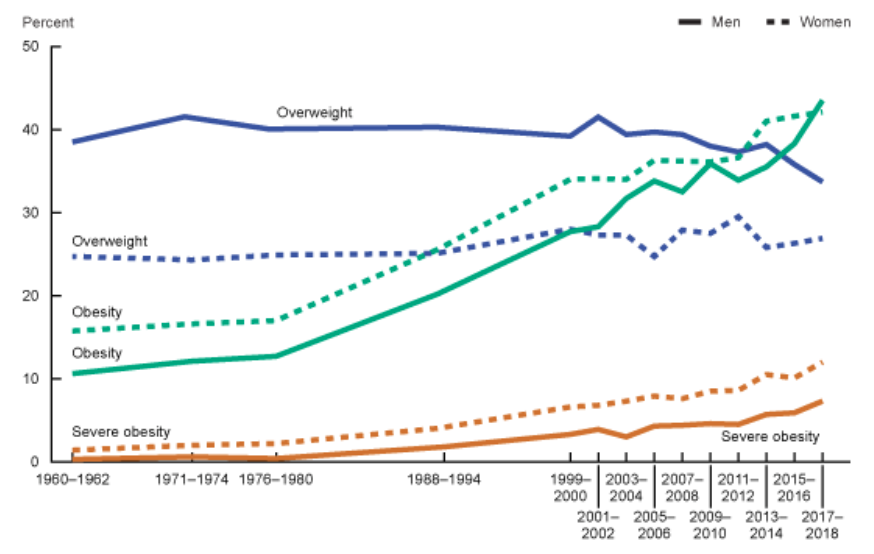 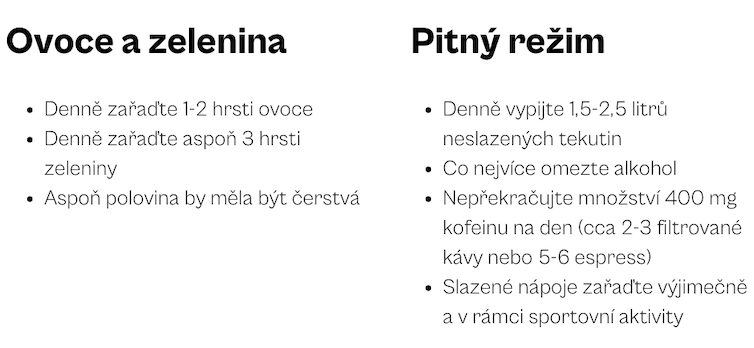 Lepek
Co to je lepek?
Celiakie, alergie, neceliakální glutenová senzitivita, FODMAP
Vyhýbání se lepku – možný nedostatek komplexních sacharidů, komplikace
Bezlepková dieta může být plnohodnotná, ale má rizika
Důležitá je diagnostika
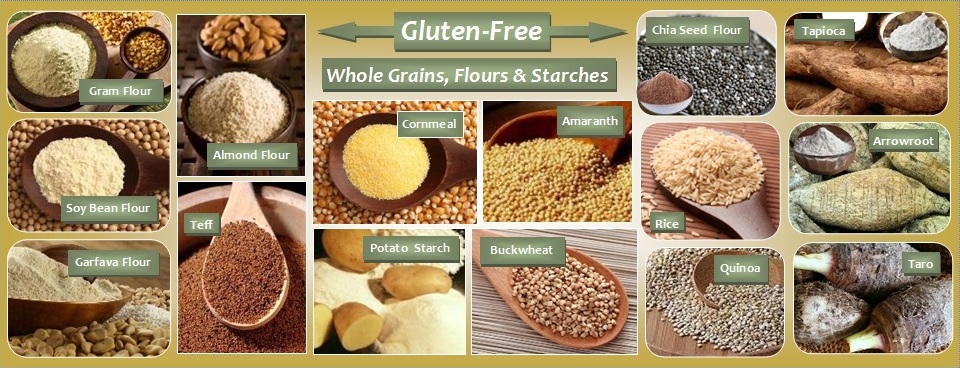 [Speaker Notes: U BL diety může chybět vláknina]
Vegetariánství
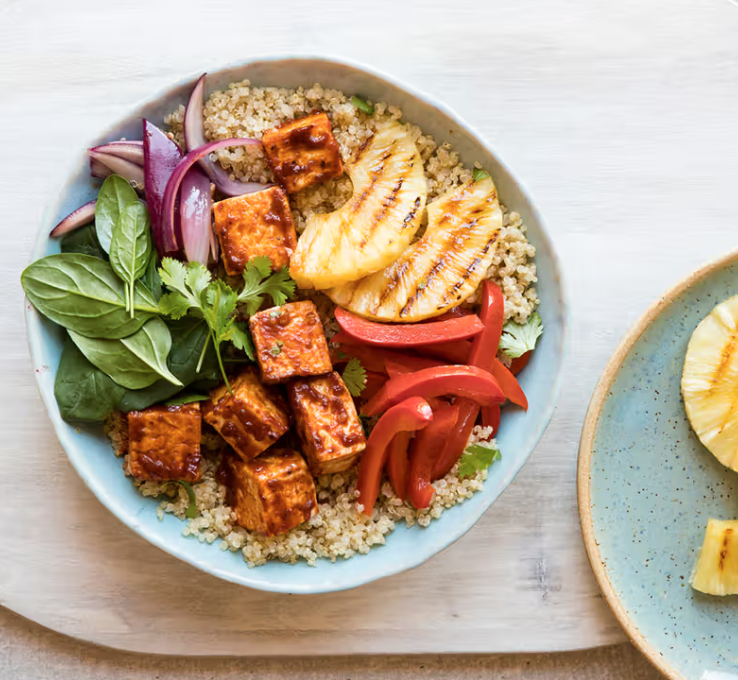 Veganství
Vynechání mléčných výrobků
Omezení příjmu vápníku
Vynechání vajec
Zdroj bílkovin


Další omezení
- Vynechání medu
Veganství - benefity
Častější konzumace ovoce, zeleniny, obilovin, klíčků, luštěnin, ořechů, semen, rostlinných olejů. 
Obvykle nižší příjem nasycených tuků a cholesterolu, přidaného cukru a celkové energie. 
Vyšší příjem vlákniny, vitaminů, minerálních látek a různých fytonutrientů. 
Nižší tělesná hmotnost
Nižší hladina LDL cholesterolu 
Nižší krevní tlak 
Nižší riziko vzniku nádorového onemocnění
Veganství - negativa
V rostlinných potravinách jsou přítomny látky snižující absorpci některých vitaminů a minerálních látek. 
Nedostatečný příjem vitaminu B12 
Nedostatečný příjem vitaminu D
Nedostatečný příjem vápníku
Nedostatečný příjem železa 
Nedostatečný příjem bílkovin
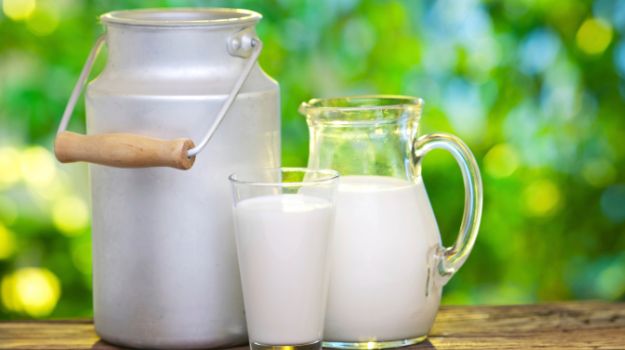 Mléko
Je nebezpečné? 
Rakovinotvorné?
Odvápňuje?
Zahleňuje?
Laktózová intolerance, alergie na mléko (ekzém…)
Zdroj vápníku – není nutné pít mléko, ale zařadit mléčné výrobky
Fermentované – probiotika
Čerstvé mléko od krávy - rizika
UHT mléko – 10% ztráta vitaminů, domácí převaření 30%
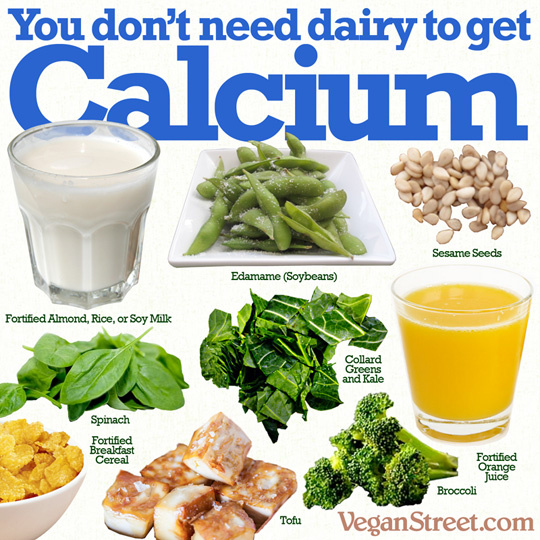 Vápník z rostlinných zdrojů?
Sklenice mléka (100 ml) = 250 mg vápníku
Sojové mléko (100 ml) = 19 mg vápníku
Špenát 100 g = 100 mg vápníku
Mák 100 g = 1400 mg vápníku
Rozdílná využitelnost, objem potravin

Denní dávka vápníku v potravinách:
1200 g špenátu                     40 g tvrdého sýra
1 kg tofu                      X         1 jogurt
8 l sojového nápoje               250 ml mléka


Pomůže zařazení obohacených potravin 
– Alpro nápoj, Lonter tofu – vápník ve složení
Raw strava
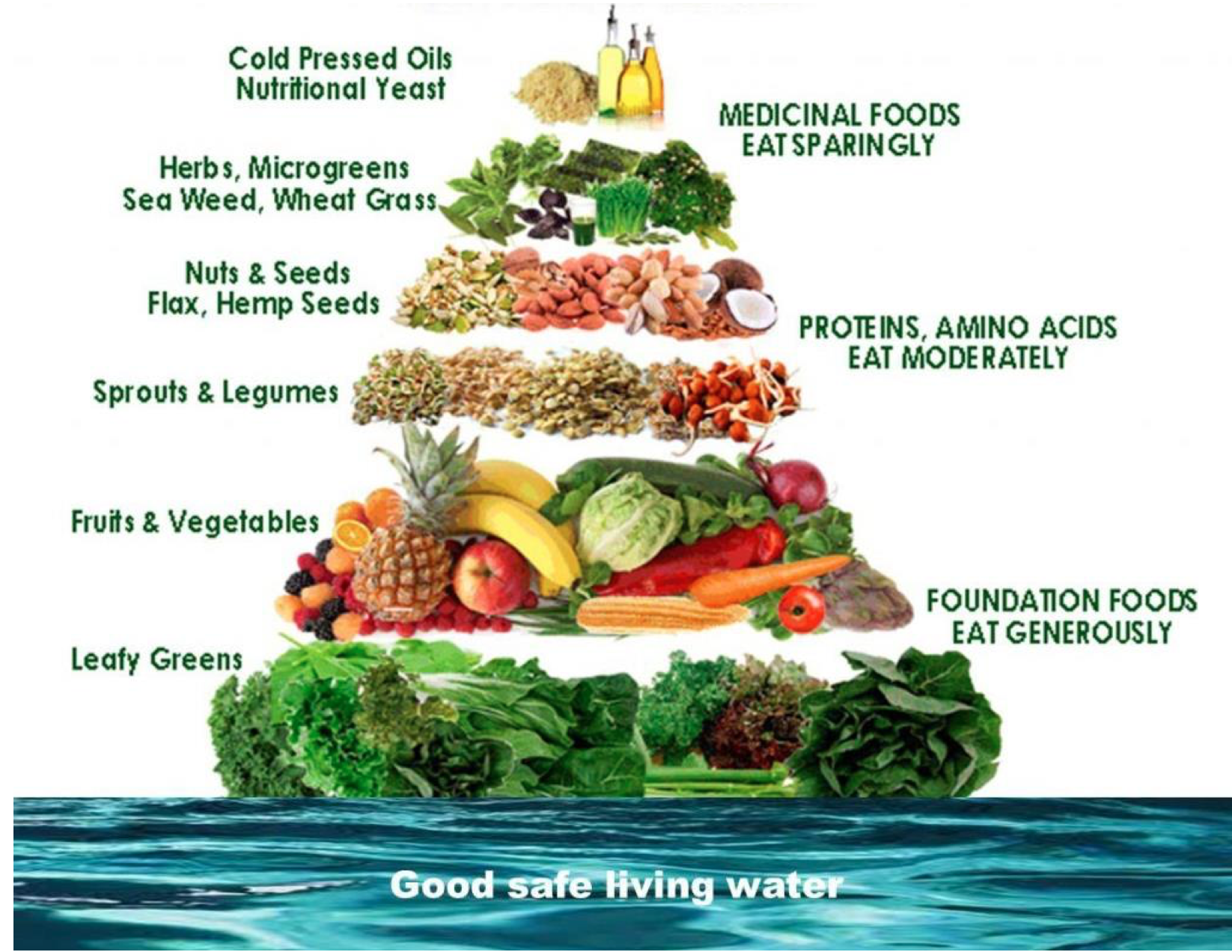 Myšlenka – Potraviny, které projdou tepelnou úpravou, ztratí svou „energii“ a stanou se „mrtvou hmotou“ (s deaktivovanými enzymy). 
Potraviny se konzumují syrové nebo upravené na 42-47 °C
Luštěniny klíčené (jinak nestravitelné)
Základem je veganská strava


Nedostatek bílkovin, vit. D, Ca, Fe
Není dlouhodobě udržitelné a nelze sestavit tak, aby byla strava dostatečná


Vhodné jsou např. raw tyčinky pro sportovce – datle obsahují více glukózy – jednoduchý zdroj energie
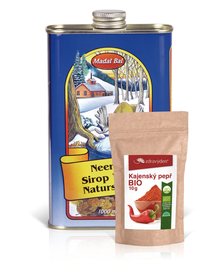 Detox
Marketing!
Odstranení toxinu – játra, ledviny, krev
Jídlo není toxické, střeva nemají být čistá
Kontaminanty – hlídají se, vše vyřeší pestrá strava
Ugo detox – vyšší prodej džusu (180-220 g cukru/den)
Neera detox – 1000,-/7 dní 
Neera na sedmidenní kúru: 1 litr Neera přírodní stromový sirup, kajenský pepř BIO a leták s podrobným popisem kúry.
Nevolnost neznamená, že se tělo čistí!
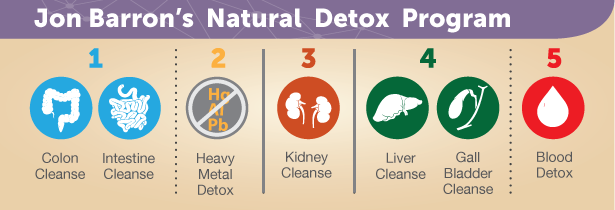 Další mýty o mléčných výrobcích
Škodlivá kombinace kávy a mléka
                - „Káva s mlékem způsobuje cukrovku ani dnu“
 
Recyklované mléko
                - „Chybějící číslo označuje pás, na kterém se tisklo“
[Speaker Notes: jogurty Danone obsahují GMO škrob a nebezpečná zvířecí střevní mikroflóra, která může u oslabených jedinců způsobovat nádory, mutace, ničí slinivku, bifidus esencis, bifidus avencis, pankreatolýza..]
Škodlivá éčka
Vylepšují vlastnosti potravin (chuť, vůně, barva, trvanlivost…)
Přírodní i syntetické
Přísné limity pro jejich užití v potravinách
Rizika?
Glutamát a syndrom čínské restaurace?
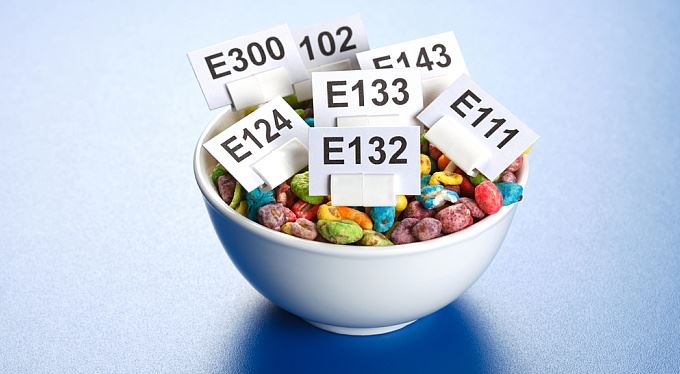 Sladidla
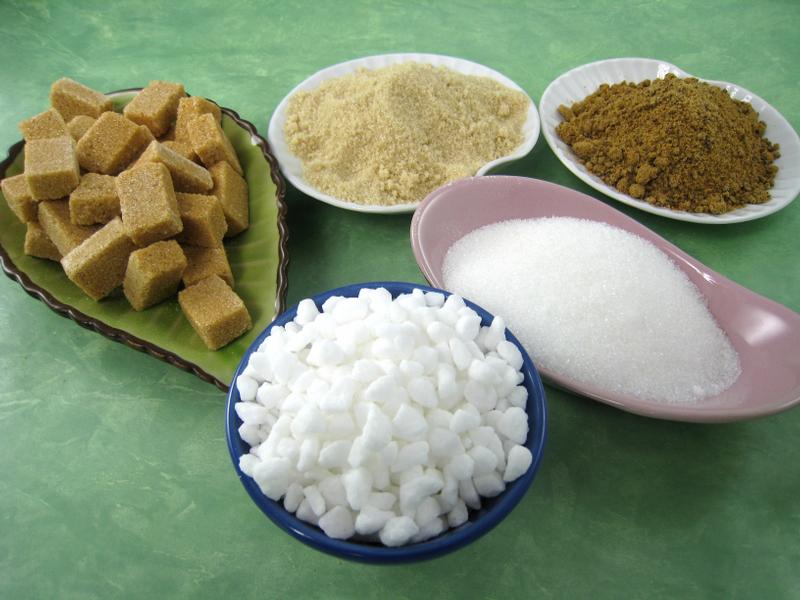 Cukry
Cukerné alkoholy
Nízkokalorická sladidla
Aspartam – bojová neurotoxická látka?                              - nepodložená konspiraceNápoj s aspartamem (350 ml) =  18 mg metanoluPomerančový/jablečný džus = 23-29 mg metanoluRajčatová šťáva = 107 mg metanoluADI aspartamu – 40 mg/kg- 350 coca coly light = 125 mg aspartamu- při váze 60 kg – ADI v 6, 7 l coca coly light
Zdravý cukr?
Hnědý cukr, třtinový cukr, melasa ?

Čekankový sirup
Margarín
Částečně ztužený tuk vs. ztužený tuk + transesterifikace
Změna technologie, 70. léta
Nyní plné ztužení – z kyseliny olejové je kyselina stearová
Neutrální vliv na KVO
Transesterifikace
Číst složení – řepkový, slunečnicový, palmový tuk?
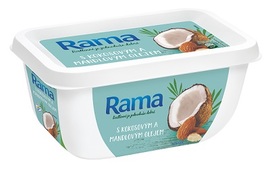 Populární diety
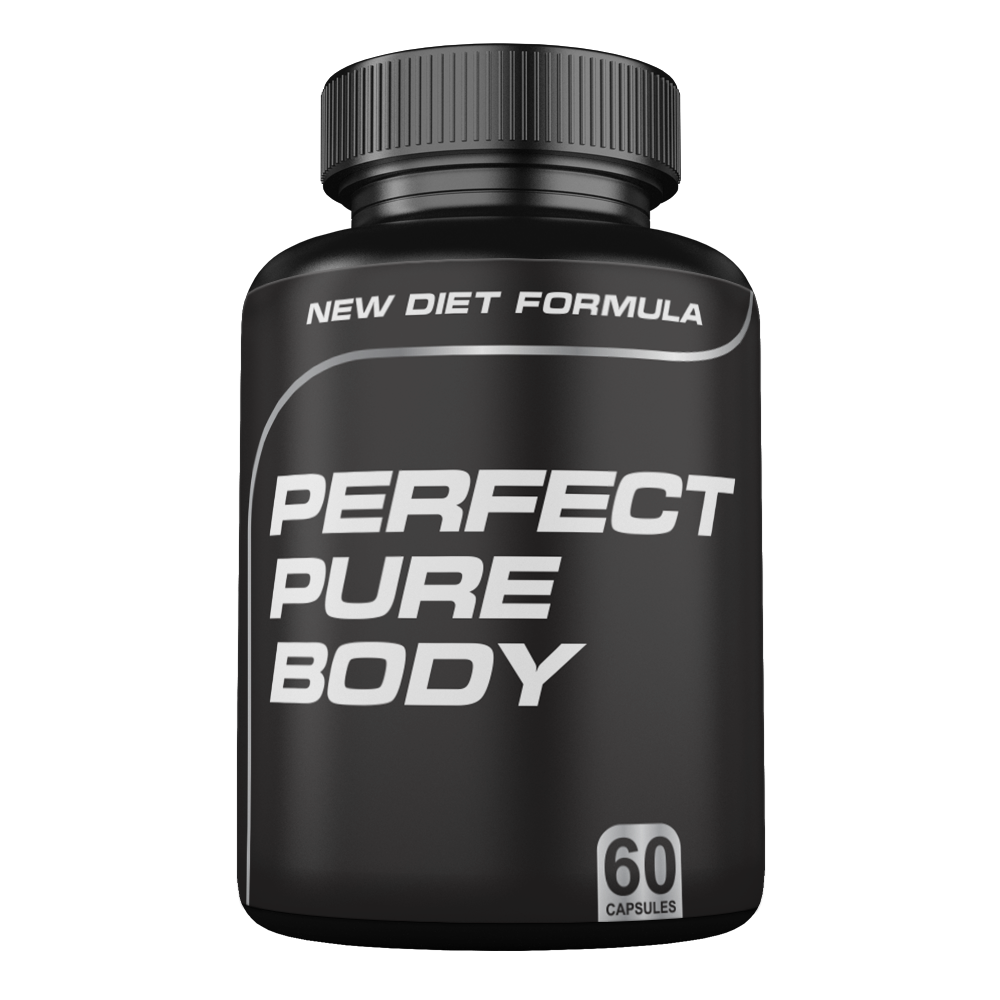 Kalorický deficit
Individualita
Odvodnění? 
Čaje a projímavé byliny, vyčerpaní glykogenu, ztráta svalů = úbytek na váze
Dlouhodobá udržitelnost?
Populární diety: „Ketodieta“
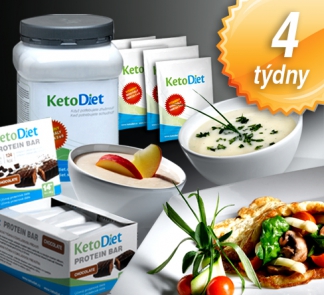 Vysoký obsah tuků a bílkovin, nízký obsah sacharidů a vlákniny
Nastartovat metabolismus tuků?
Léčba epilepsie, možnost zlepšení diabetu?
Rozdíl ketogenní a nízkosacharidová dieta

Ukázka z internetu (není ketogenní dieta!):
Snídaně: vaječná omeleta se zeleninovou oblohou;
Svačina: bílý jogurt;
Oběd: dýňová polévka, pečený losos na másle, salát z rukoly;
Svačina: sýrový talíř;
Večeře: rajčata s mozarellou pokapaná olivovým olejem
Nízkosacharidová strava
Hypotéza, že nádor je závislý na aerobní glykolýze (zdroj E je glukóza), neschopnost využívat tuk jako zdroj energie
Vyšší hodnoty inzulinu mohou podporovat růst nádoru, ale to je spojeno s obezitou a ne konzumací sacharidů – KD neslouží jako prevence
Nádory související s obezitou (např. nádor ovarií) – testován vliv na rychlost redukce hmotnosti, ne přímo na růst nádoru
Růst nádoru – sacharidy i tuky u myší
Nedostatek evidence, vysoké procento pilotních studií

Cohen C. W. et al: A ketogenic diet reduces central obesity and serum insulin in women with ovarian or endometrial cancer (2010)
Ho V.  W. et al:  A low carbohydrate, high protein diet slows tumor growth and prevents cancer initiation (2011)
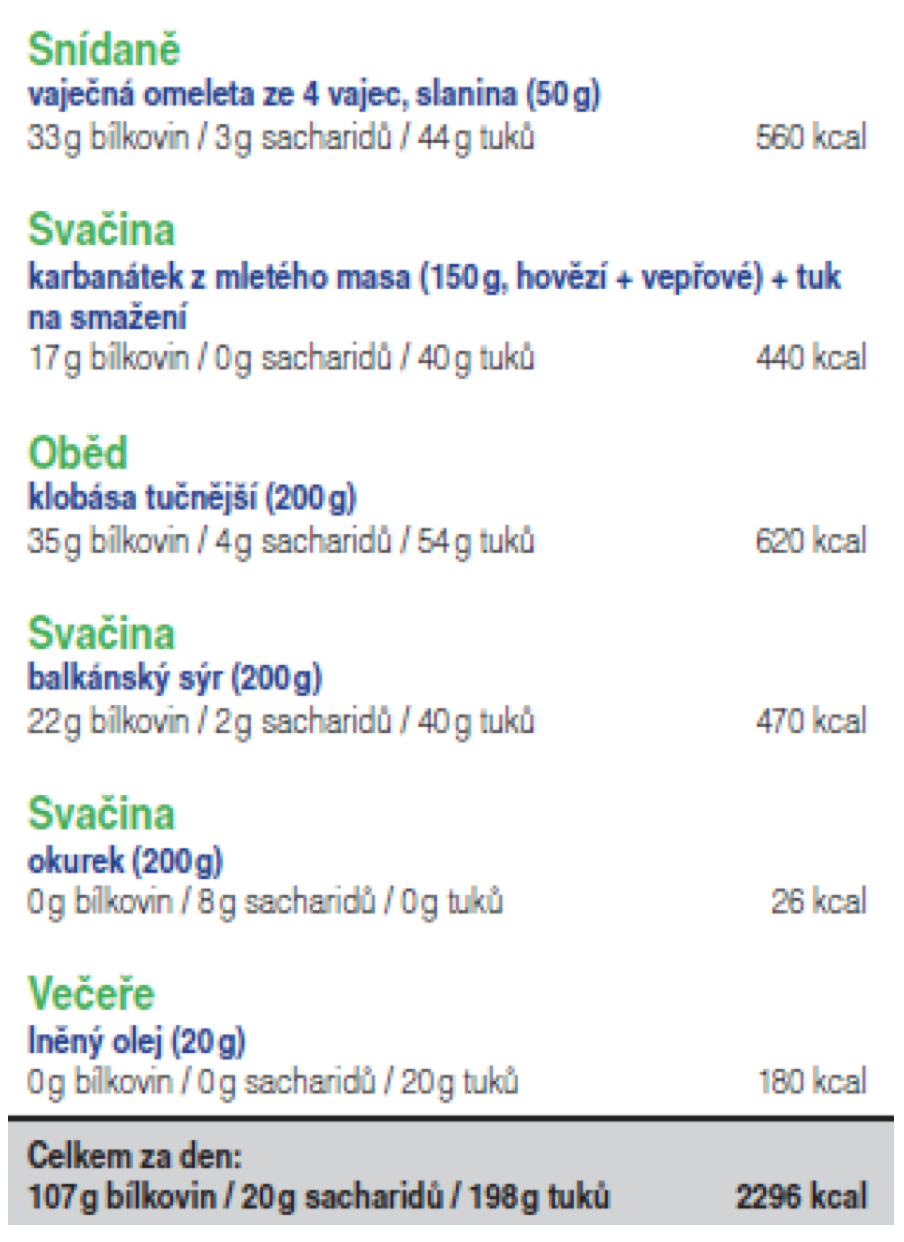 Ketogenní dieta
Zhoršené krevní testy, riziko dny, zvýšených TAG, cholesterolu, ledvinové kameny
Nedostatečný příjem vlákniny
Až u 90 % jedinců trávicí obtíže
Únava, bolest hlavy
Zápach z úst - aceton
Populární diety: Paleodieta
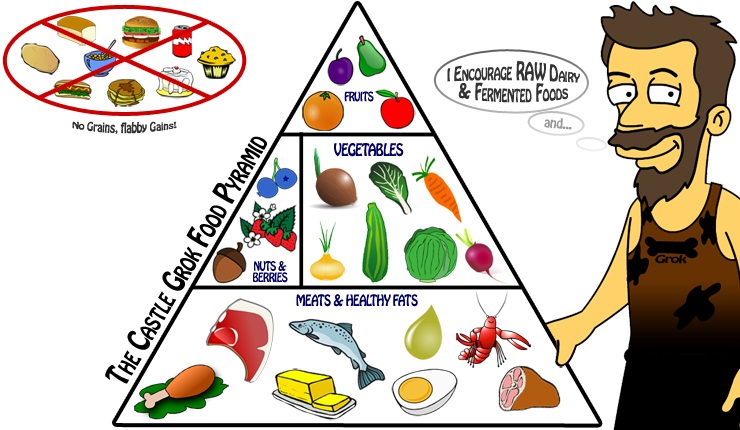 Ukázka
Snídaně: 2 volská oka, okurka
Svačina: Mix sezónního ovoce
Oběd: Zapečené krůtí maso se zeleninou a vejcem
Svačina: Vlašské ořechy
Večeře: Hovězí steak, zelené fazolky
Vysoký obsah bílkovin
Snaha o použití základních potravin (lovci a sběrači) vs. nemožnost jíst stejně jako v paleolitu – máslo?
Pokud se sníží energetický příjem, dojde k redukci hmotnosti i možnému zlepšení DM, množství studií je značně omezené
Populární diety: Eating clean („Opravdové jídlo“)
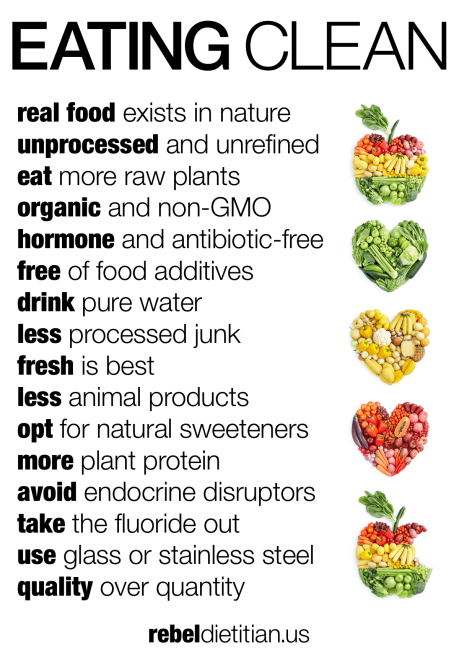 Snaha o navrácení základních surovin
Časově náročné, pro vytížené jedince nereálné
Nutnost přípravy – ne každý je ochotný
Dobrá myšlenka, ale pozor na orthorexii
Zpracované potraviny nemusí být škodlivé, jen je potřeba číst obaly
Dělená strava
Hlavní zásada – oddělená konzumace potravin bohatých na bílkoviny a potravin bohatých na sacharidy 
Myšlenka – trávení bílkovin a sacharidů v trávicím traktu současně vede k jejich nedokonalému natrávení, špatné vstřebatelnosti a vzniku toxických látek zatěžujících organismus. 
Vychází z názorů lékaře Williama Howarda Haye (1866-1940)
Dělená strava
1. skupina – bílkovinné potraviny
Libové maso, vejce
Přidat lze citrusy, broskve, jablka
2. skupina – sacharidy
Obiloviny, luštěniny, brambory
Sladší ovoce, med
3. skupina – neutrální 
Oleje, mléčné výrobky, uzeniny, zelenina, ořechy
Dělená strava
Není nijak vědecky podložené
Pravděpodobně vznikne kalorický deficit
Organismus trakt dokáže bez problému trávit jednotlivé potraviny z různých skupin současně
Dotazy?
Děkuji za pozornost